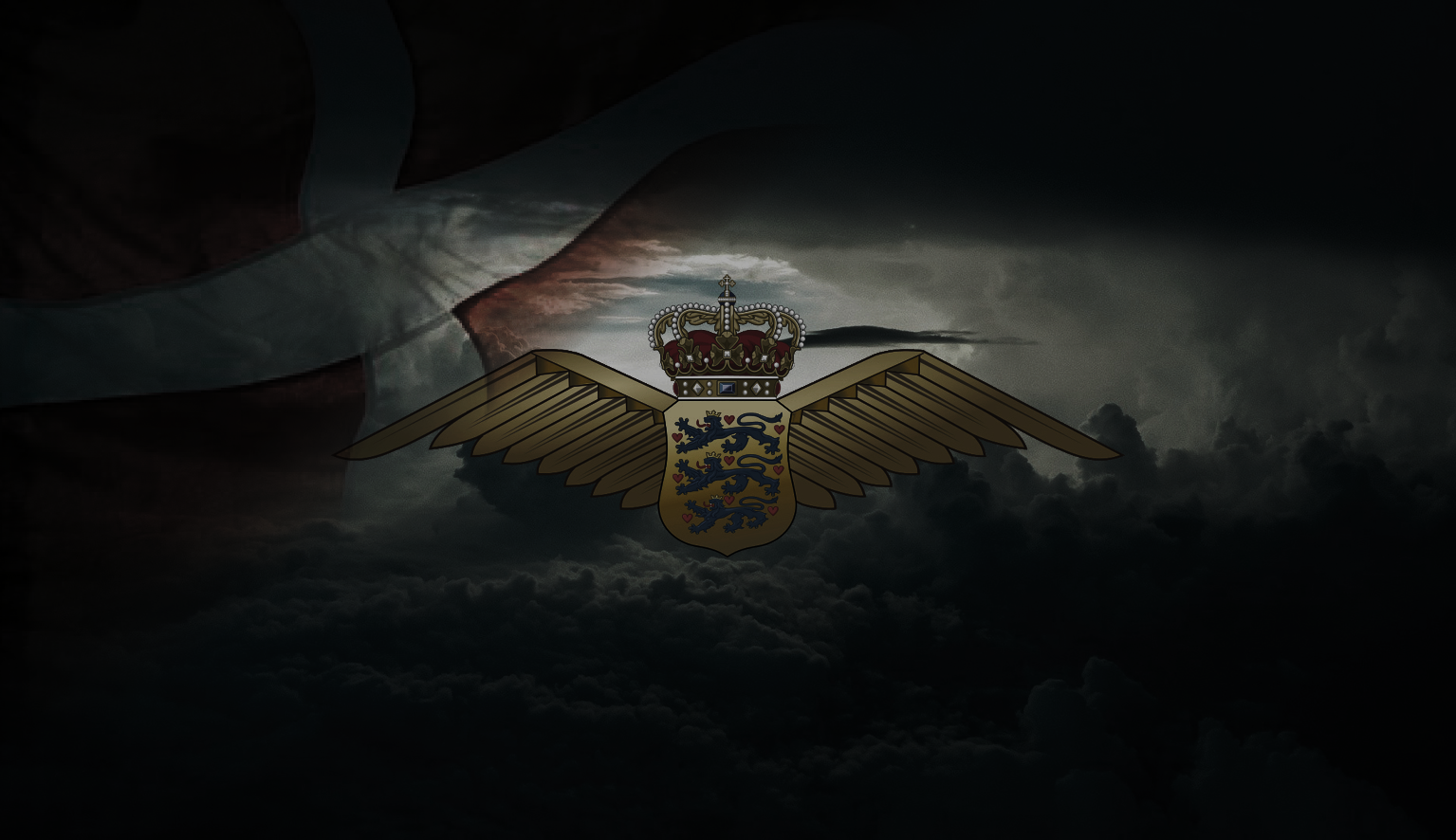 FLVCSG indlæg på FAK uddannelseskonference den 04. februar 2025
Karakteristika for Flyvevåbnets befalingsmand
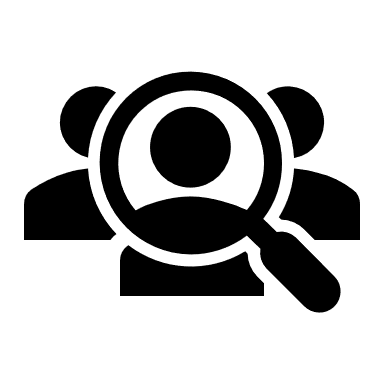 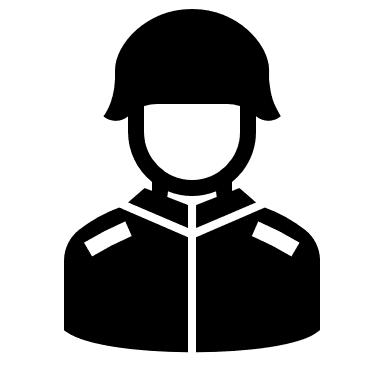 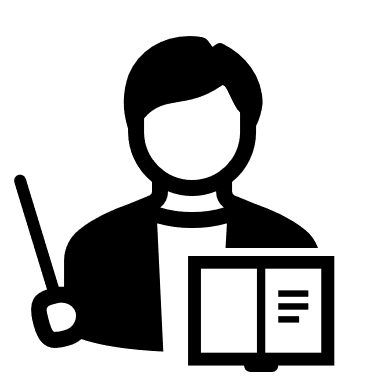 Faglig ekspert
Leder
Fører
Udviklingen?
Hvem skal være den næste?
[Speaker Notes: Starter med at informere om hvordan BM i FLV arbejder og deres roller. Dernæst taler jeg om at under deres uddannelser i det vertikale forløb  (GSU,OS,MAU) uddannes i ledelse, føring (og lidt styring), samtidigt udvikles de deres fag-faglighed i et horisontalt forløb.

Afslutningsvis informerer jeg om, hvordan vi udvælger den næste BM, hvor vi ser efter:Solid faglighed: Dette sikrer, at kandidaten kan træffe informerede beslutninger og opretholde høje standarder i deres arbejde.

Ledelsestalent: Kandidaterne skal demonstrere evnen til at lede andre, herunder at motivere, inspirere og guide deres kollegaer og have en reel interesse i at udforske og udvikle deres ledelseskompetencer.

Personlige kompetencer: Såsom integritet, ansvarlighed og evnen til at handle etisk er centrale for at opbygge tillid og troværdighed.

Korpsånd og værdier: Kandidaterne skal afspejle og fremme Flyvevåbnets værdier og korpsånd.

Evne til at gå forrest: Kandidaten skal være villig til at tage føringen og demonstrere den ønskede adfærd.

Alder og erfaring: Mens tjenestealder kan give en indikation af erfaring, bør den ikke være det eneste kriterium. Fokus skal i stedet være på de kompetencer, som kandidaten har opbygget, og kandidatens potentiale for fremtidig udvikling.]
Karakteristika for Flyvevåbnets befalingsmand
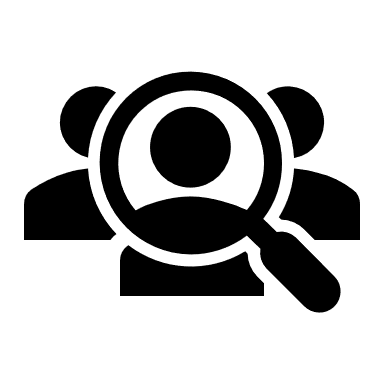 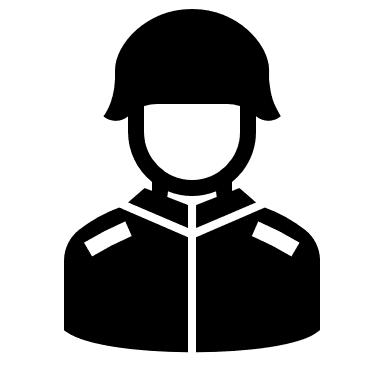 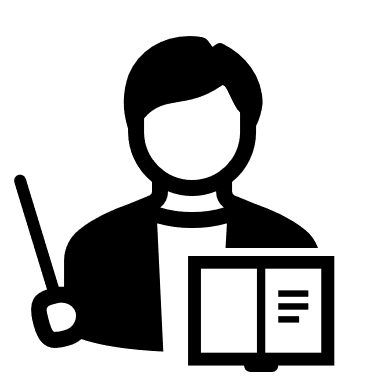 Faglig ekspert
Leder
Fører
Vertikalt
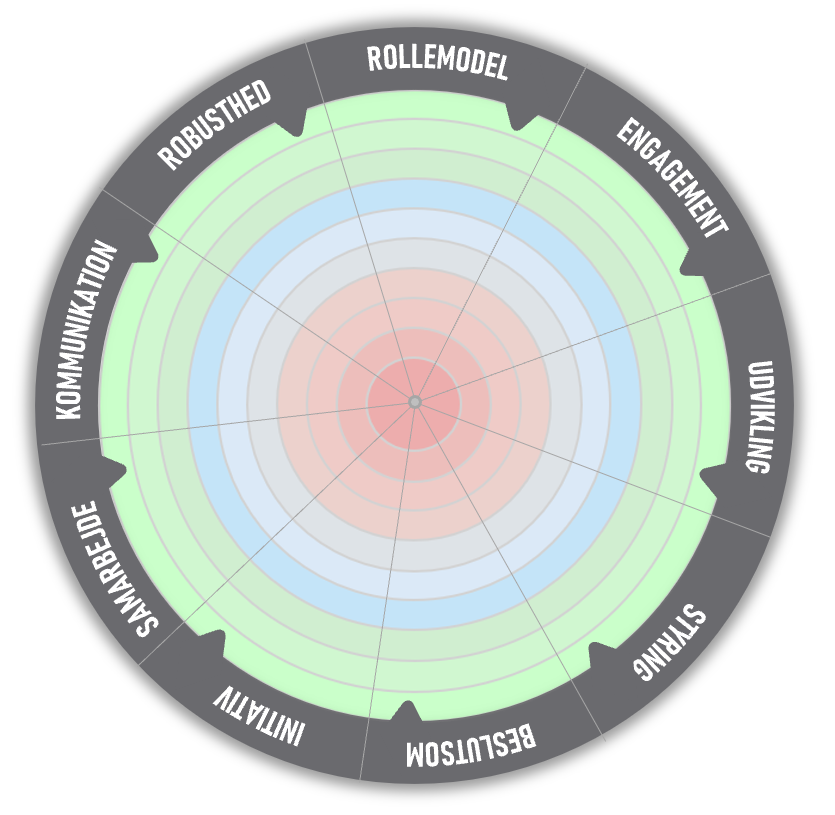 BM udvikling
Hvem skal være Flyvevåbnets næste befalingsmand?
Leder
Fører
Horisontalt
Faglig ekspert
[Speaker Notes: Starter med at informere om hvordan BM i FLV arbejder og deres roller. Dernæst taler jeg om at under deres uddannelser i det vertikale forløb  (GSU,OS,MAU) uddannes i ledelse, føring (og lidt styring), samtidigt udvikles de deres fag-faglighed i et horisontalt forløb.

Afslutningsvis informerer jeg om, hvordan vi udvælger den næste BM, hvor vi ser efter:Solid faglighed: Dette sikrer, at kandidaten kan træffe informerede beslutninger og opretholde høje standarder i deres arbejde.

Ledelsestalent: Kandidaterne skal demonstrere evnen til at lede andre, herunder at motivere, inspirere og guide deres kollegaer og have en reel interesse i at udforske og udvikle deres ledelseskompetencer.

Personlige kompetencer: Såsom integritet, ansvarlighed og evnen til at handle etisk er centrale for at opbygge tillid og troværdighed.

Korpsånd og værdier: Kandidaterne skal afspejle og fremme Flyvevåbnets værdier og korpsånd.

Evne til at gå forrest: Kandidaten skal være villig til at tage føringen og demonstrere den ønskede adfærd.

Alder og erfaring: Mens tjenestealder kan give en indikation af erfaring, bør den ikke være det eneste kriterium. Fokus skal i stedet være på de kompetencer, som kandidaten har opbygget, og kandidatens potentiale for fremtidig udvikling.]
Befalingsmandsuddannelse i Flyvevåbnet
17 uger
Militær Akademiuddannelse (MAU)  SSG/CSG
Grundlæggende sergentuddannelse  SG
Kompetencevandring  OS
Instruktrørvirksomhed, ledelse og føring
Decentral forløb sammensat af mindre moduler og kurser.
Uddannelseskrav SSG: Ledelse af mennesker, Operationer i Flyvevåbnet. Uddannelseskrav CSG: MAU.
Ca. 6 uger
Ca. 3-6 år
OS
SSG
CSG
SG
Ca. 2 år
KS START
Ca. 18 år
Ca. 6 år
Ca. 12 år
[Speaker Notes: Kort gennemgang af befalingsmandens rejse gennem FAK uddannelser, samt vores decentrale forløb til OS]
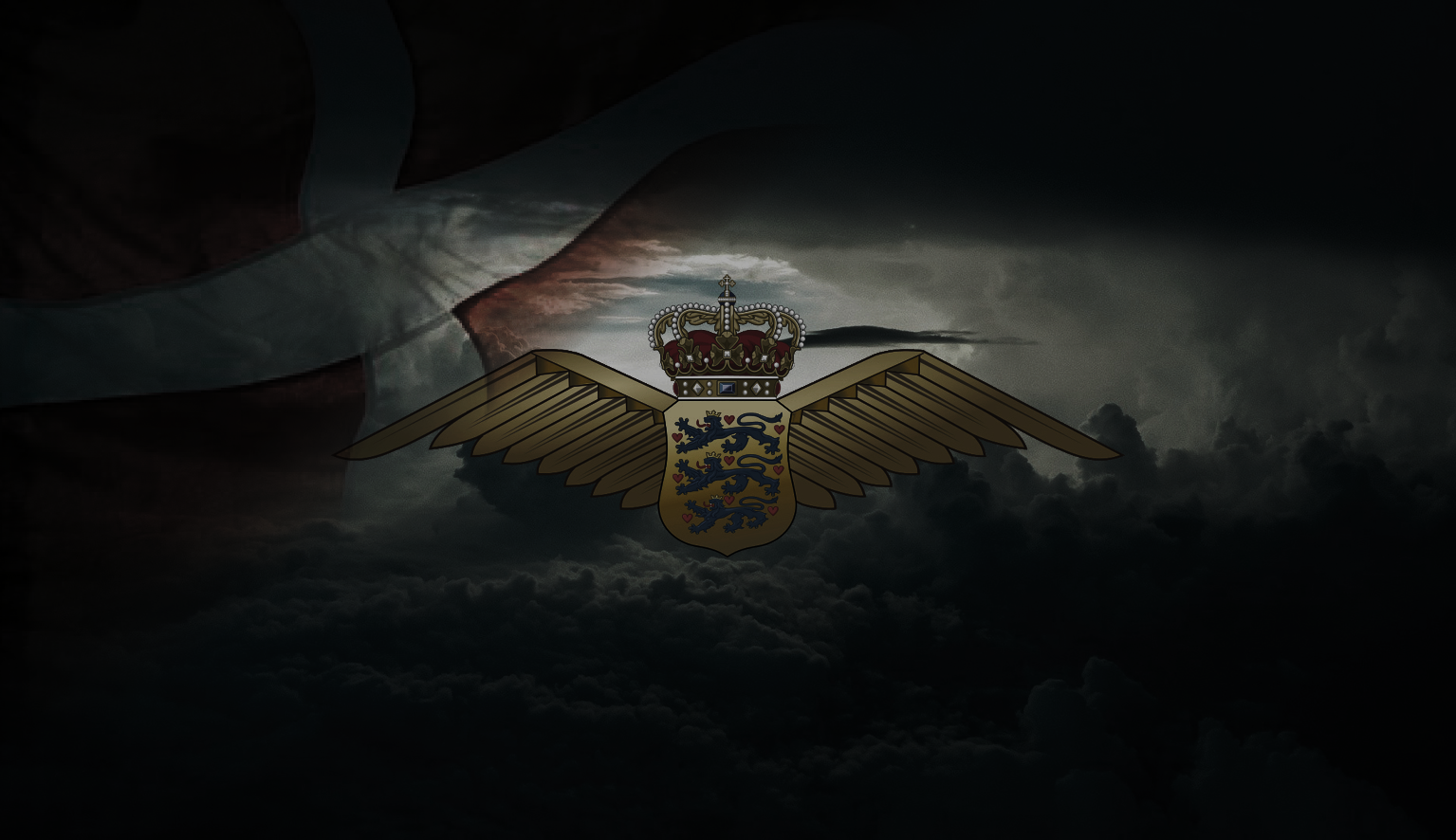 Spørgsmål